Stacks
Chapter 6.6, 11, 16
CSCI 3333 Data Structures
1
Outline
Intro. to Stacks
java.util.Stack
Example programs
CSCI 3333 Data Structures
2
Stacks
A data structure in which access is restricted to the most recently inserted item.
Supported operations: 
push( n): add n to the top of the stack
pop( ): remove the object at the top of the stack and return that object
top( ): aka. peek( )
	return the object at the top of the stack
All three operations take constant time.
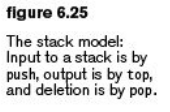 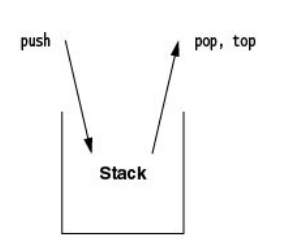 CSCI 3333 Data Structures
3
Stacks
Special features:
Last in, first out (LIFO)
First in, last out (FILO)

top( ) and pop( ) returns the most recently pushed item in the stack.
CSCI 3333 Data Structures
4
Applications of Stack
In compiler design:
Evaluation of balanced expressions
e = 3 * (5 – (8 + 2) * 4)+ 8 / (4 + 2)
Q: How would a Stack help to evaluate this expression?
See 11.1 balanced symbol checker & 11.2 a simple calculator
Evaluation of function/method calls
e.g., main()  f1( )  f2( ) and f3( ), etc.
A function tree (next).
CSCI 3333 Data Structures
5
Function tree
Q: How would a stack be used to manage the function calls?
Q: How would the local variables and their values be managed across functions?
Q: recursive functions ?
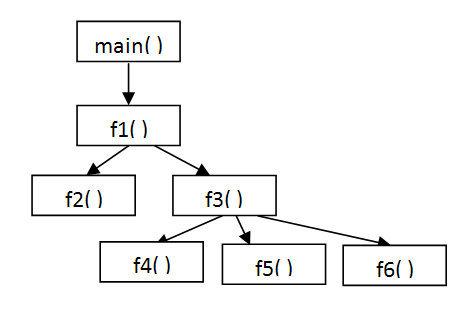 CSCI 3333 Data Structures
6
Evaluation of a recursive function call
Q: What is F(5)? F(10)?

Note: Fibonacci is known to deliver poor performance when implemented as a recursive function.
CSCI 3333 Data Structures
7
Evaluation of a recursive function call
Revisit the evaluation of maxSumRec( ):
private static int maxSumRec( int [ ] a, int left, int right )

int [ ] a = {-10,20,30,-40,50,60};

The call: maxSumRec(a, 0, 5)
 maxSumRec(a,0,2), maxSumRec(a,3,5)
 …

Q: How would a stack be used to maintain all the variables and returned values?
CSCI 3333 Data Structures
8
Implementation of Stack
A Stack may be implemented as an Array or a Linked List.
Stack as a dynamic array: 
ArrayStack.java (Figure 16.2 – 16.7)

Private<AnyType> [ ] theArray;
private int         topOfStack;

Stack as a linked list:
ListStack.java (Figure 16.19 – 16.21)

private ListNode<AnyType> topOfStack;
CSCI 3333 Data Structures
9
Implementation of Stack
Based on the ArrayStack.java (Figure 16.2 – 16.7) and related programs, complete the following exercises.

Run the ArrayStackDemo application (available at http://sce.uhcl.edu/yang/teaching/JavaProgrammingExamplesandRelatedTopics.htm#stacks).

Add an instance variable (and appropriate methods) to keep track of the size of the stack.

Run the ListStack.java (Figure 16.19 – 16.21) application.
CSCI 3333 Data Structures
10
java.util.Stack
http://download.oracle.com/javase/6/docs/api/java/util/Stack.html 

java.lang.Object 
	-- java.util.AbstractCollection<E>
		-- java.util.AbstractList<E> 
			-- java.util.Vector<E> 
				-- java.util.Stack<E> 

Sample applications using the Stack class (http://sce.uhcl.edu/yang/teaching/JavaProgrammingExamplesandRelatedTopics.htm#stacks)
StackDemo
StackPerson
CSCI 3333 Data Structures
11